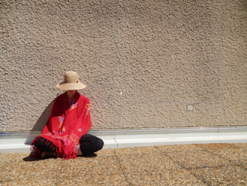 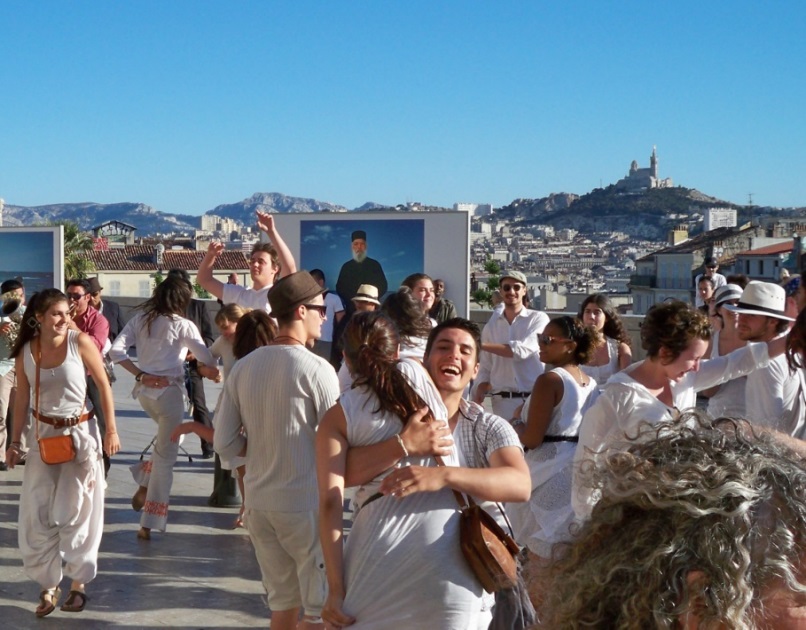 French Theatre in Paris and Marseille  Next: Spring 2019!
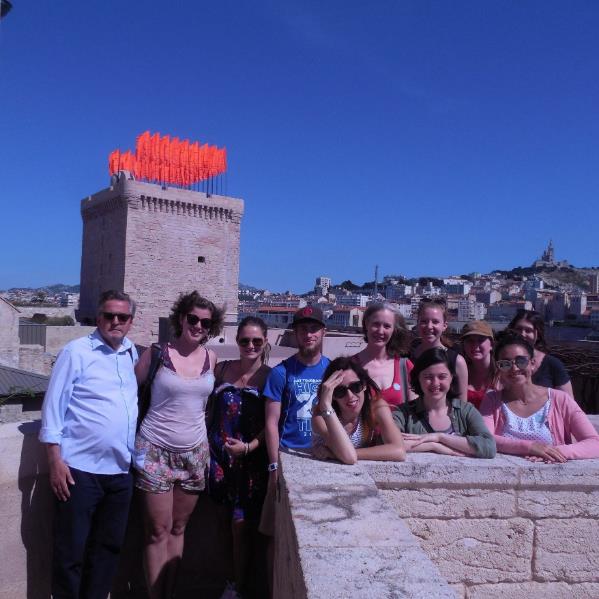 Program Directors:
Rebecca Free, Theatre 
Mark Ingram, French
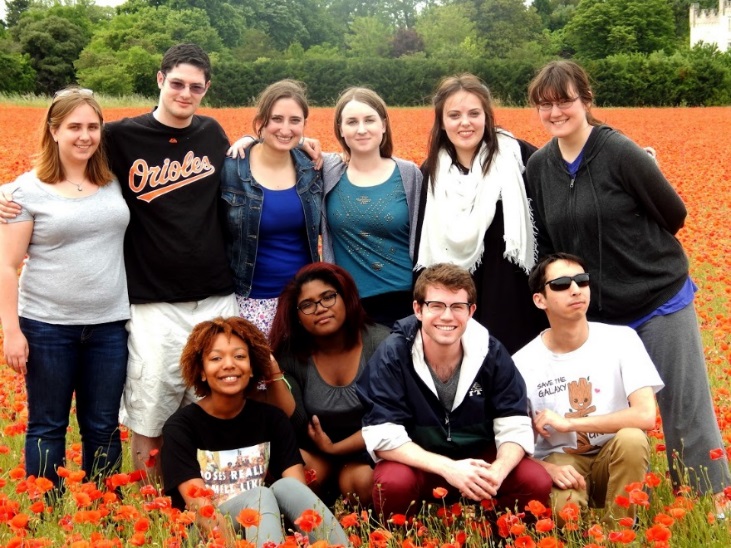 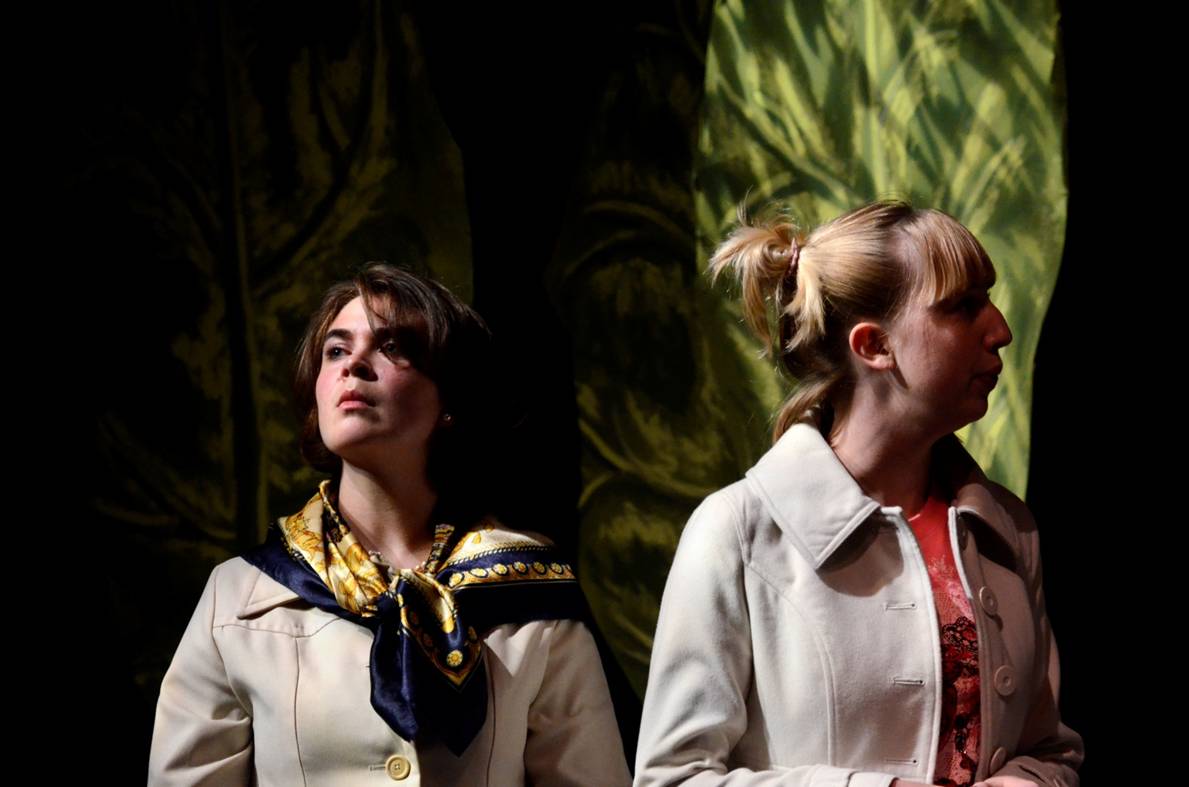 3 parts: 
- 7 week pre-course (SP)
- 3 week ICA in May-June (Avignon, Marseille, & Paris)
- 7 week post-course (FA) devoted to the capstone project: staging a French language production
Une Petite Tâche Verte 
de Denise Bonal
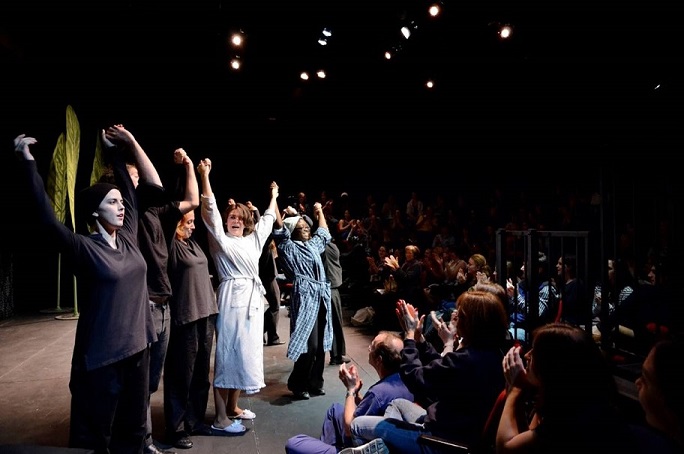 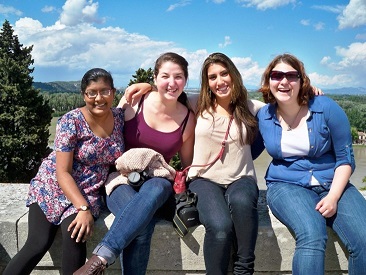 May-June
An overview of the trip to France, starting with Avignon
In France, we spend
1 week in Avignon and the surrounding area, 
1 week in Marseille, and 
1 week in Paris 
In Avignon, students stay with homestay families, attend classes, and see performances. Activities have included:
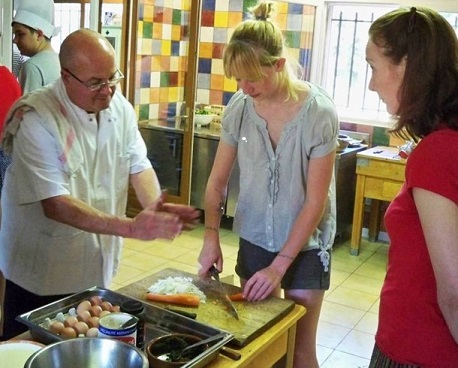 An all-day Provençal cooking class led by three chefs
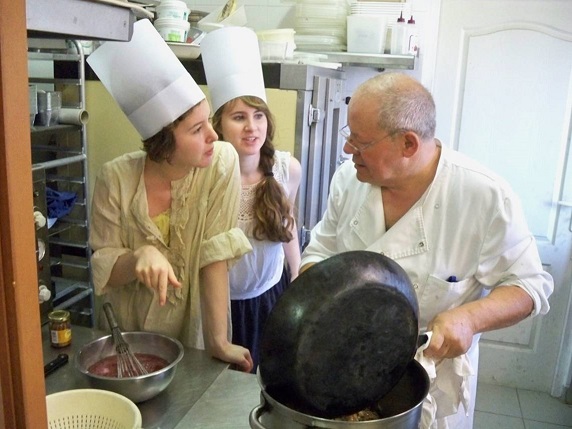 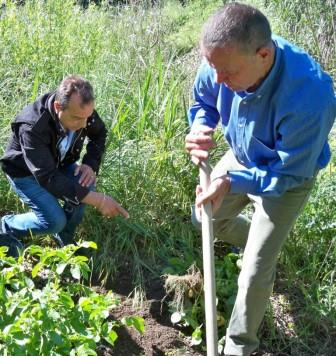 Potatoes from the garden!
Students rotate to stations in the kitchen, 
learning techniques hands-on
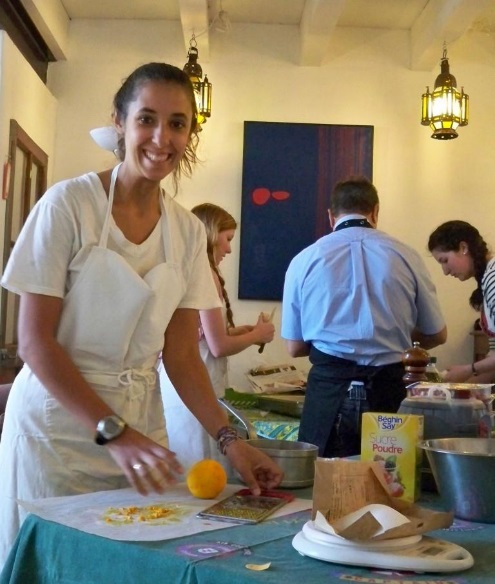 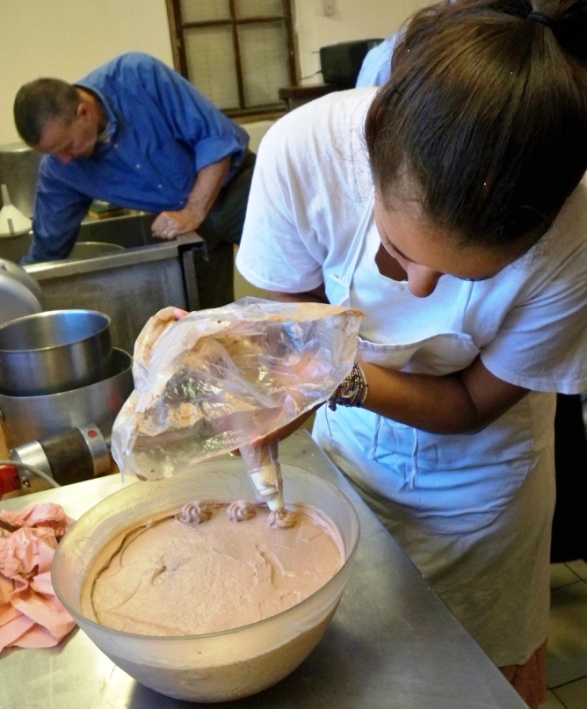 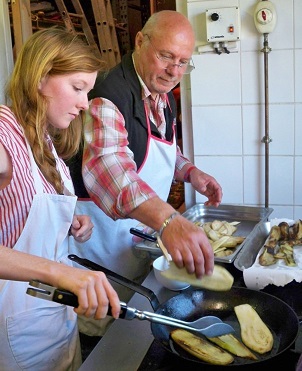 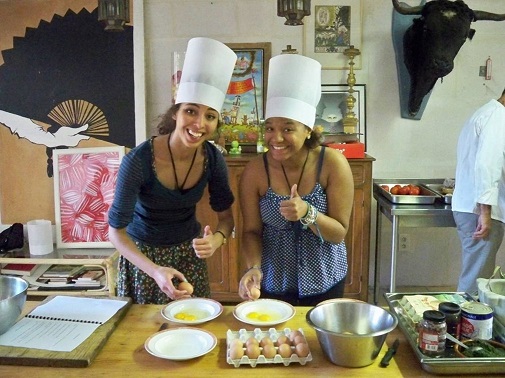 After the cooking in the morning,
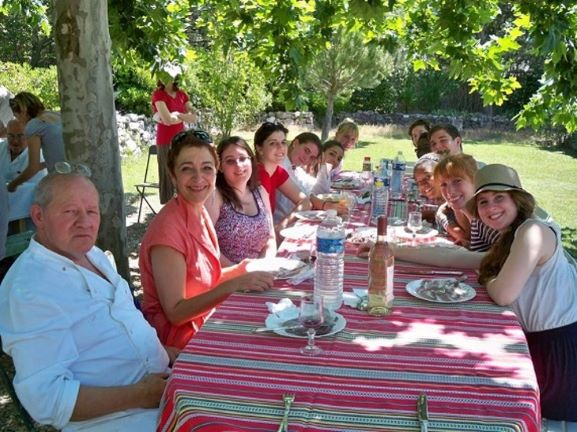 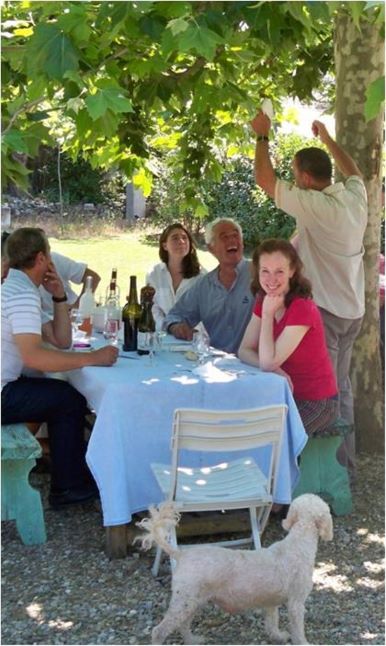 a late lunch with the chefs and friends
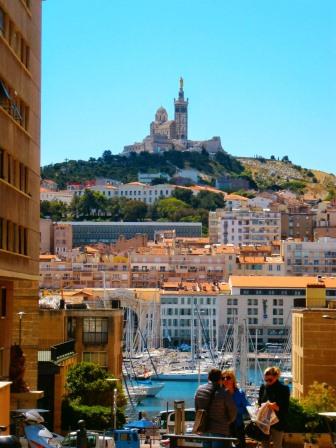 In Marseille, we have met with students of the Marseille Theatre Conservatory and Professor Jean-Pierre Raffaelli . 
Students get an extensive introduction to this fascinating city.
Activities have included:
May-June
Marseille
Tour of the Panier neighborhood,  
led by members of 
local associations
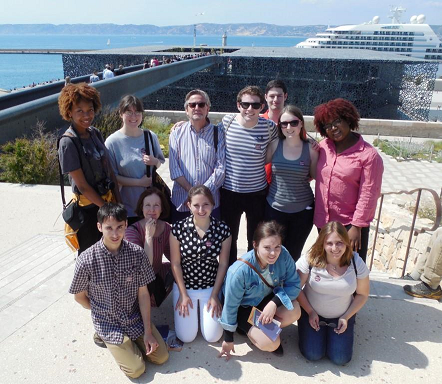 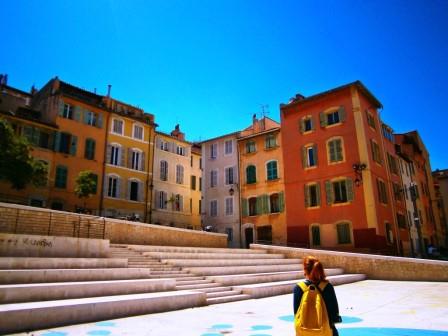 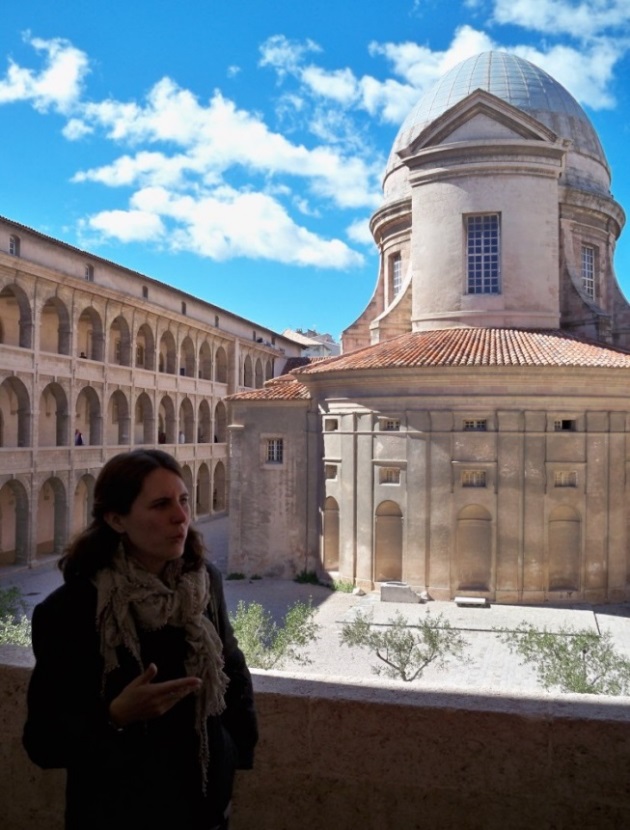 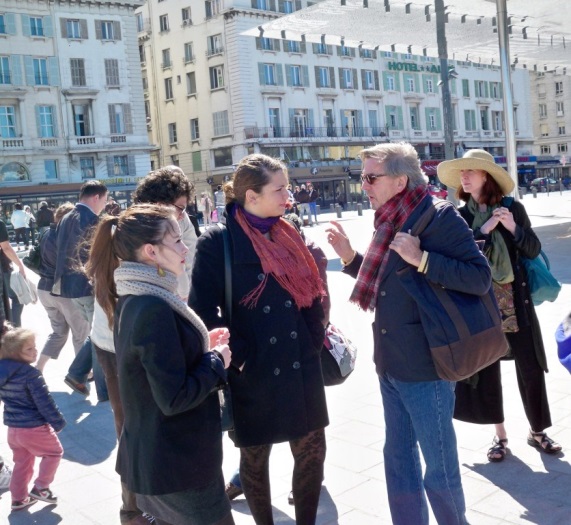 Jean-Pierre Raffaelli
A boat trip to the Château d’If and Frioul Islands 
with Goucher and Conservatory students
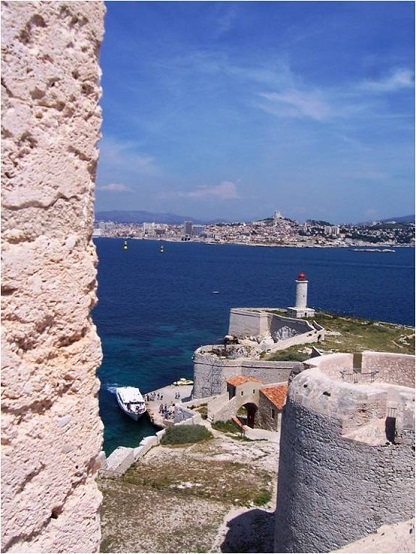 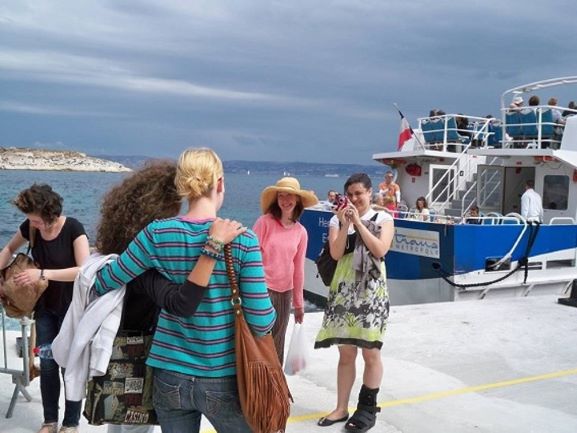 Les Calenques with 
the Conservatory 
students!
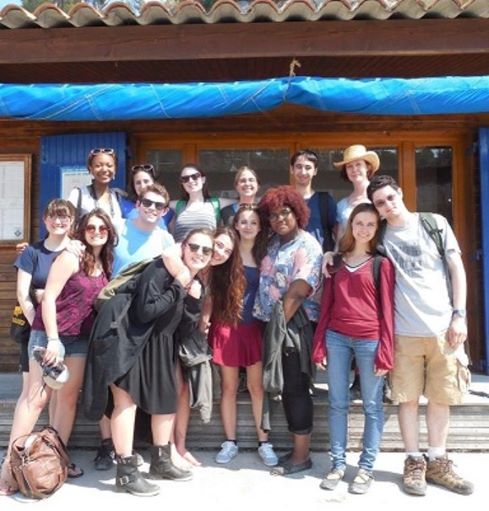 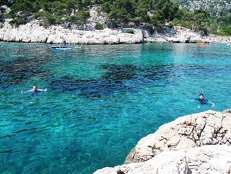 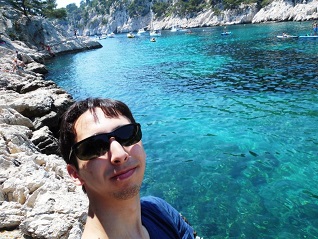 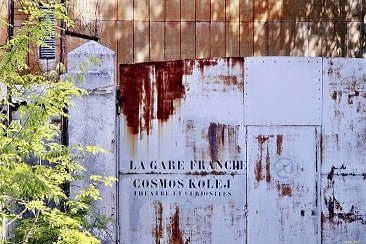 The Gare Franche, 
a dynamic neighborhood arts center 
in the quartiers nords of Marseille
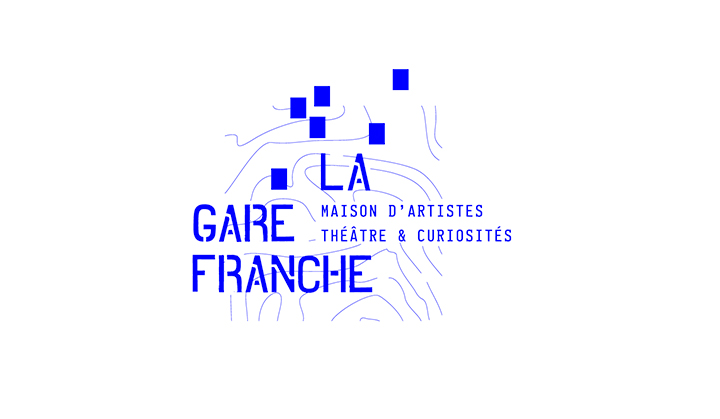 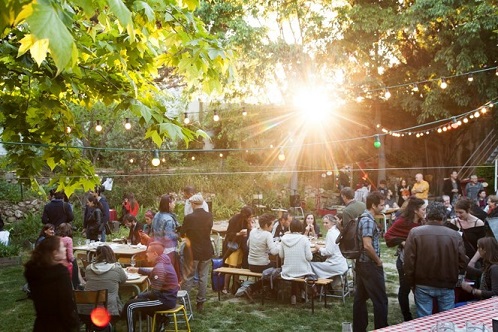 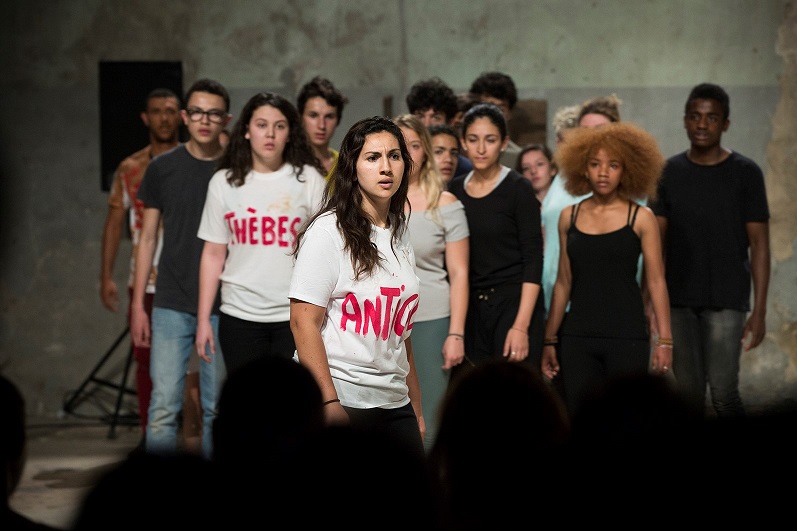 Photographs by Vincent Beaume
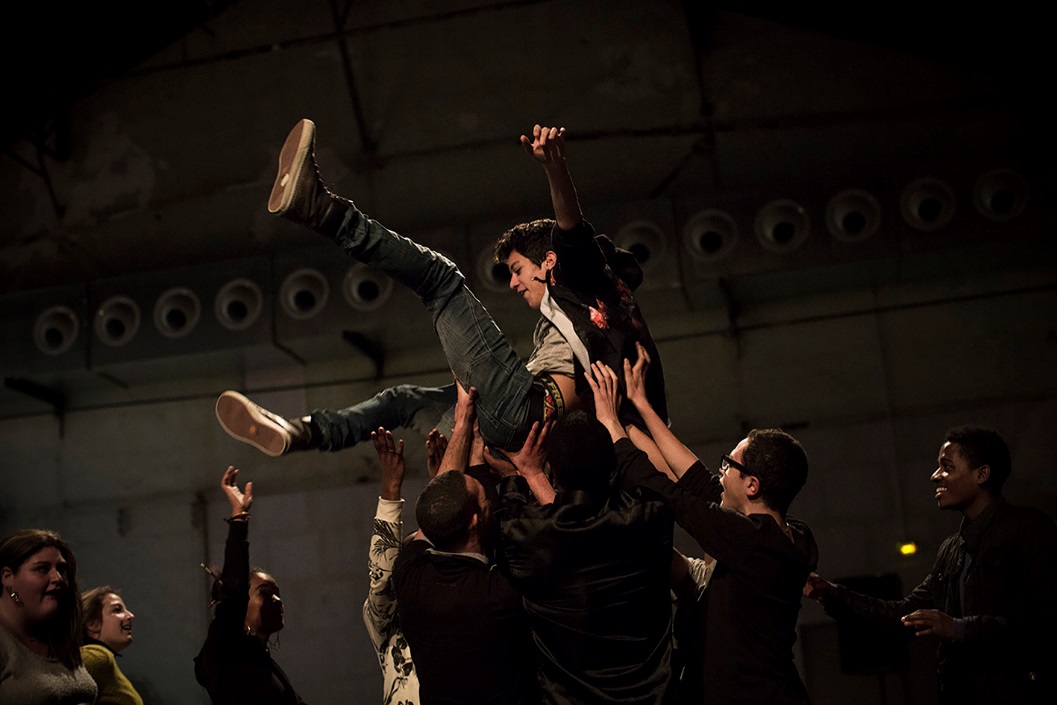 Antigone performed by 
   the “Group of 15” 
  (fifteen young actors from 
   the 15th arrondissement)
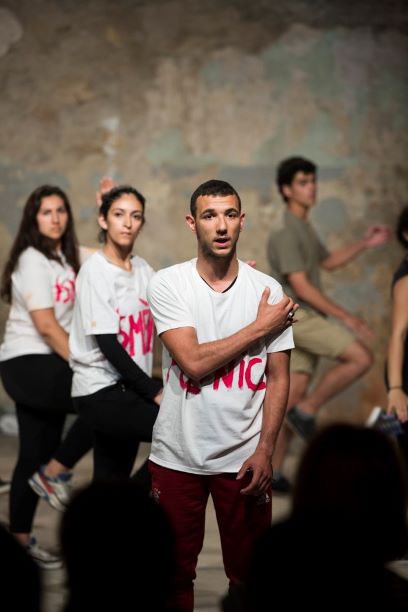 The “Group of 15” was an opportunity for 
young people from all over Marseille to train 
with specialists in movement and acting.
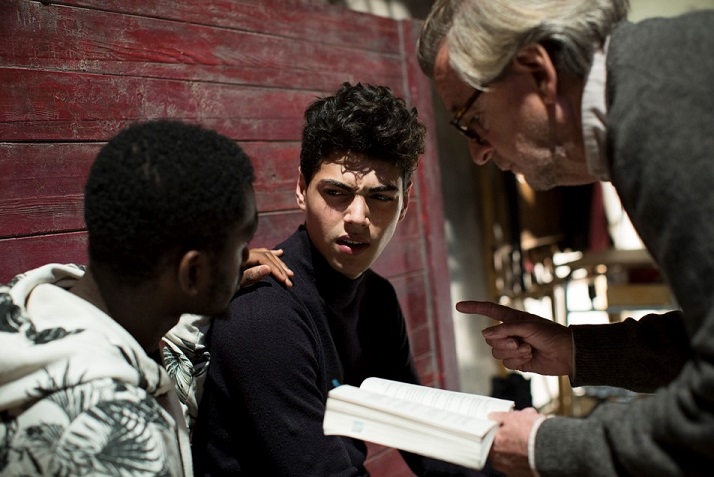 Professor Rafaelli with actors.
Photographs by Vincent Beaume
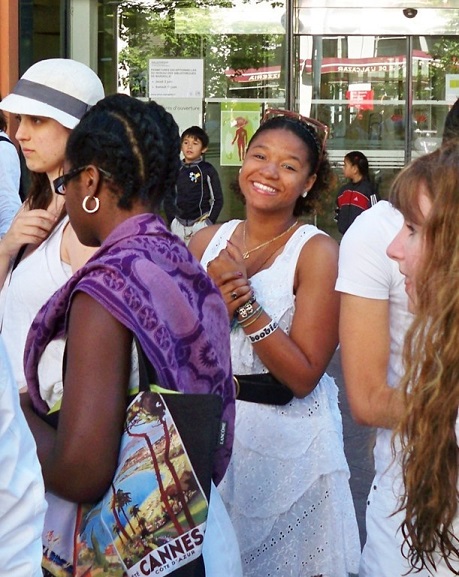 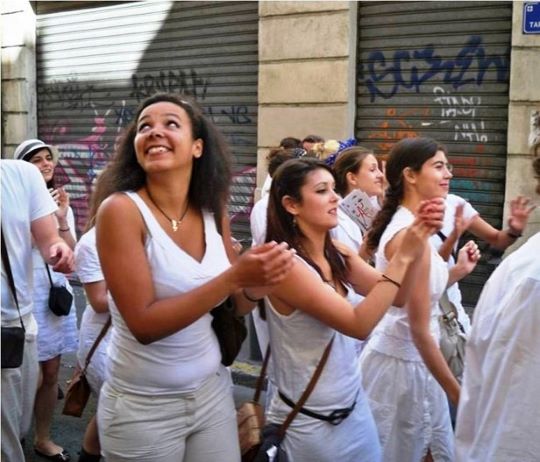 Collaboration with Conservatory students on a street theatre procession. It started at the Alcazar Library and ended at
the Gare St. Charles, where “word cannons” shot poetry into the air, that 							students then read to passersby
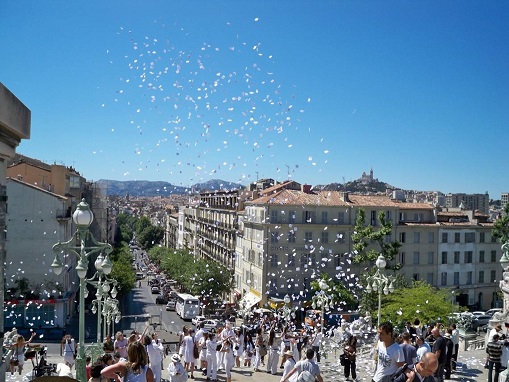 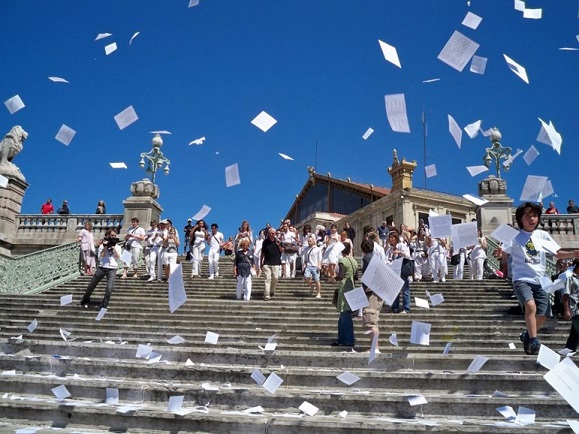 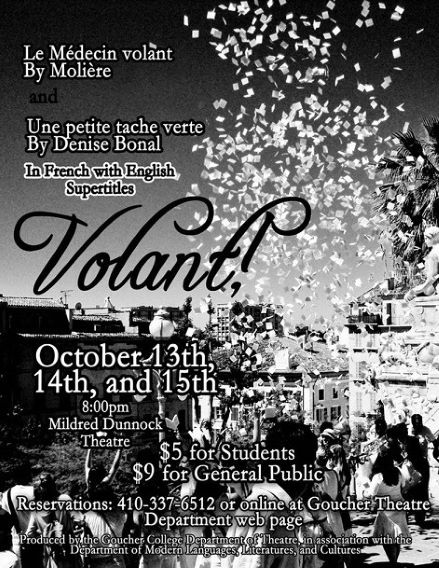 The experience inspired us to use 
this photograph for the poster for 
our capstone production in the fall
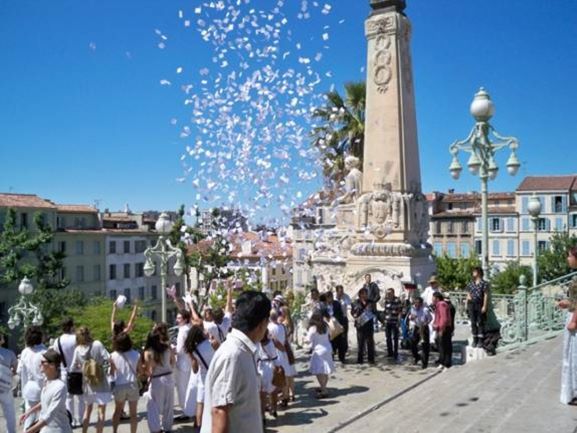 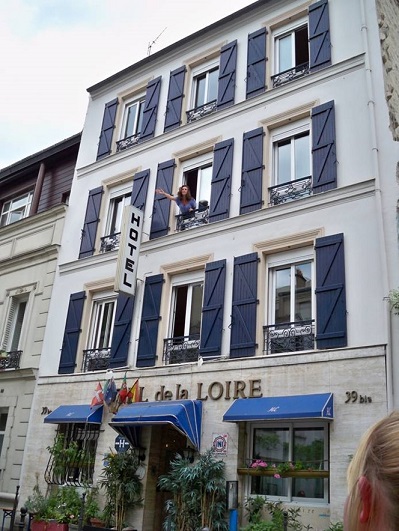 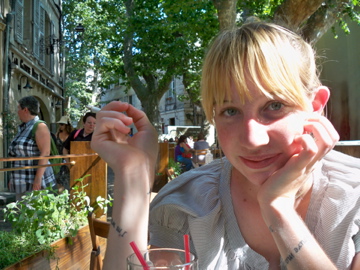 May-June
Paris
In Paris, we all stay at a hotel together. 
In addition to classes, activities have included:
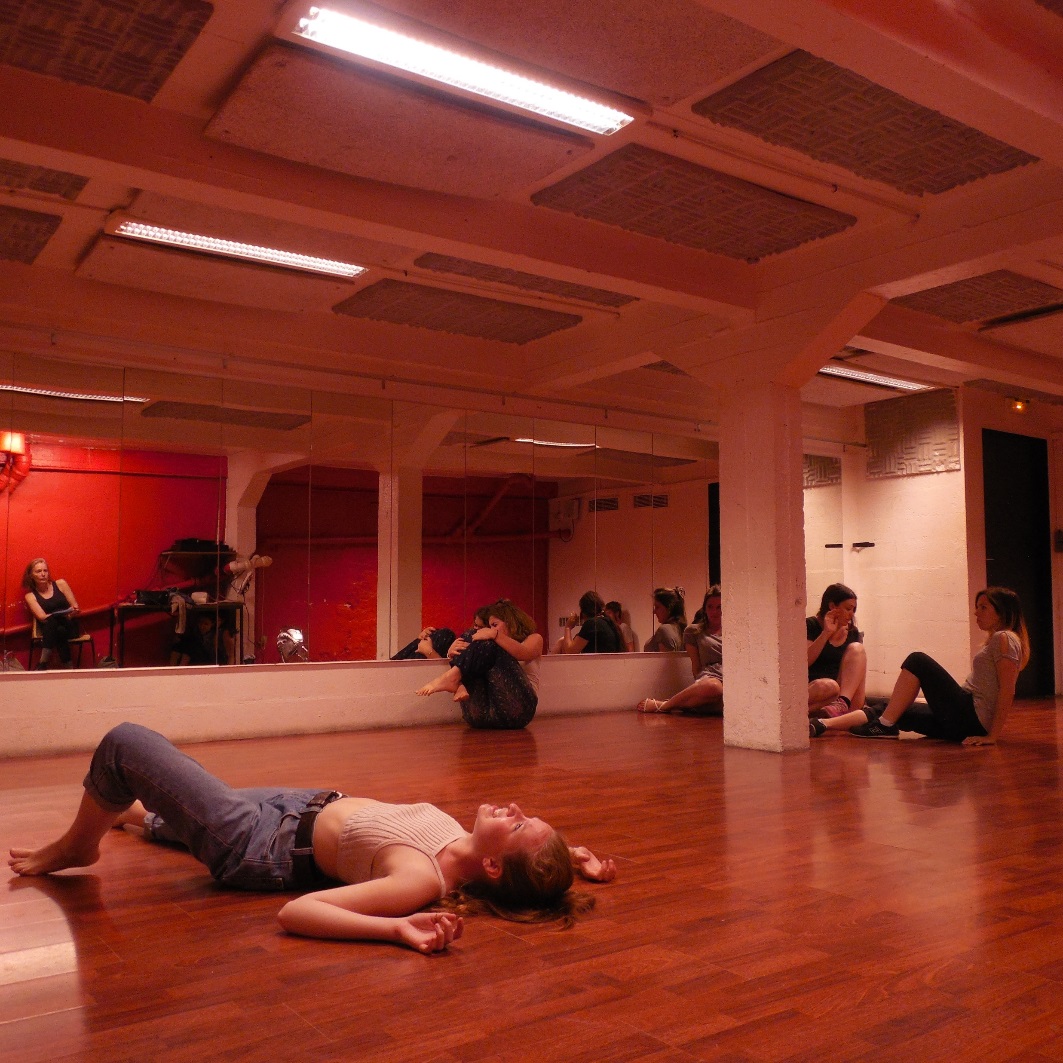 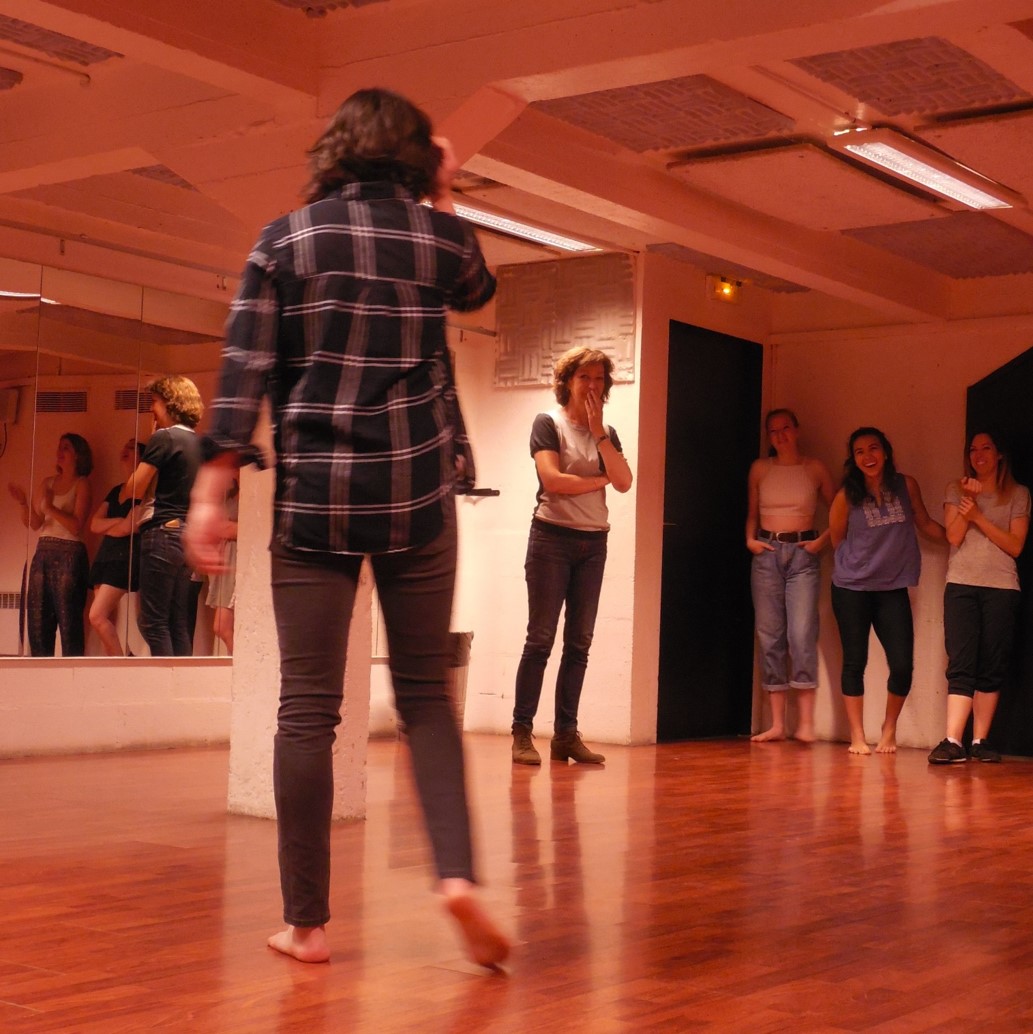 Workshops with acting 
instructor Cécile Cotté
Performances at 
the Comédie Française
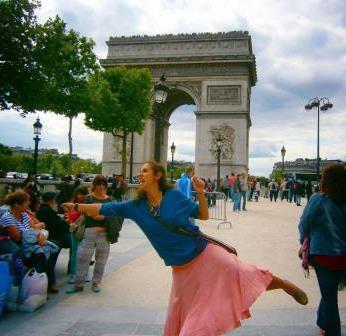 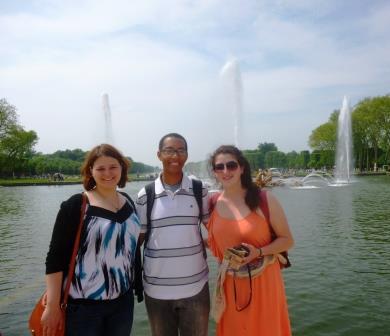 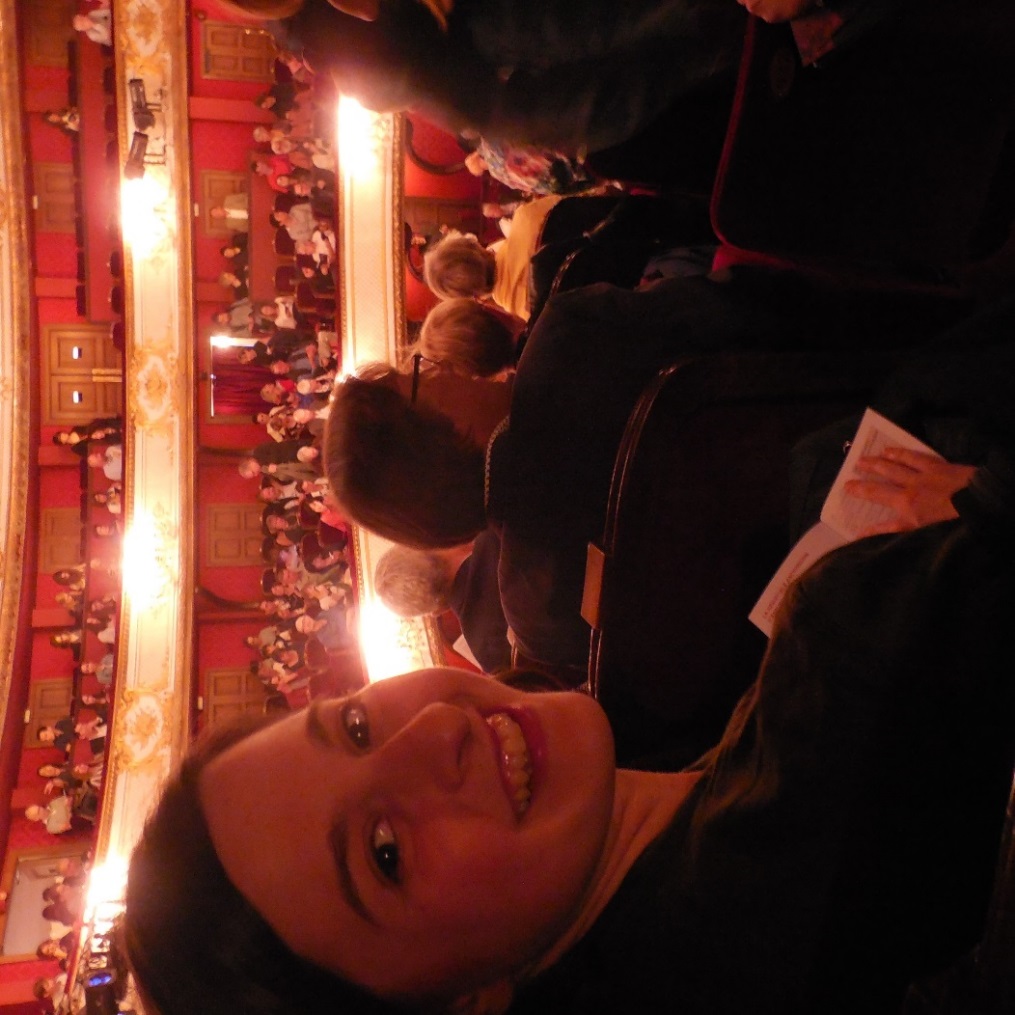 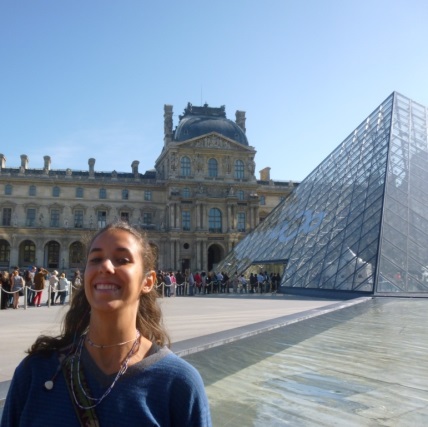 And time for seeing the city
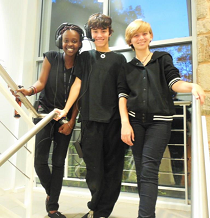 In the 7 weeks of Fall, 
   students prepare their roles 
   in the capstone project. 

They work with Theatre 
   Program students & faculty 
   to create a French production
   (with English supertitles).
Fall
An overview of the 
post-travel stage 
of the course.
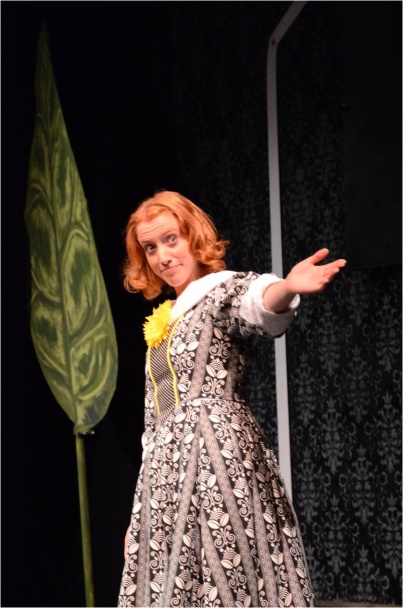 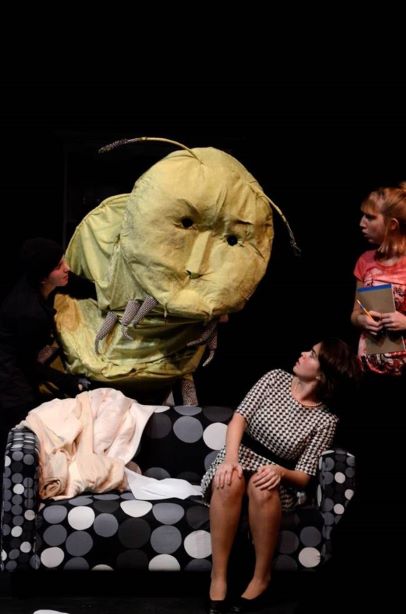 Rehearsing with the giant caterpillar puppet of 
					Une Petite Tâche Verte
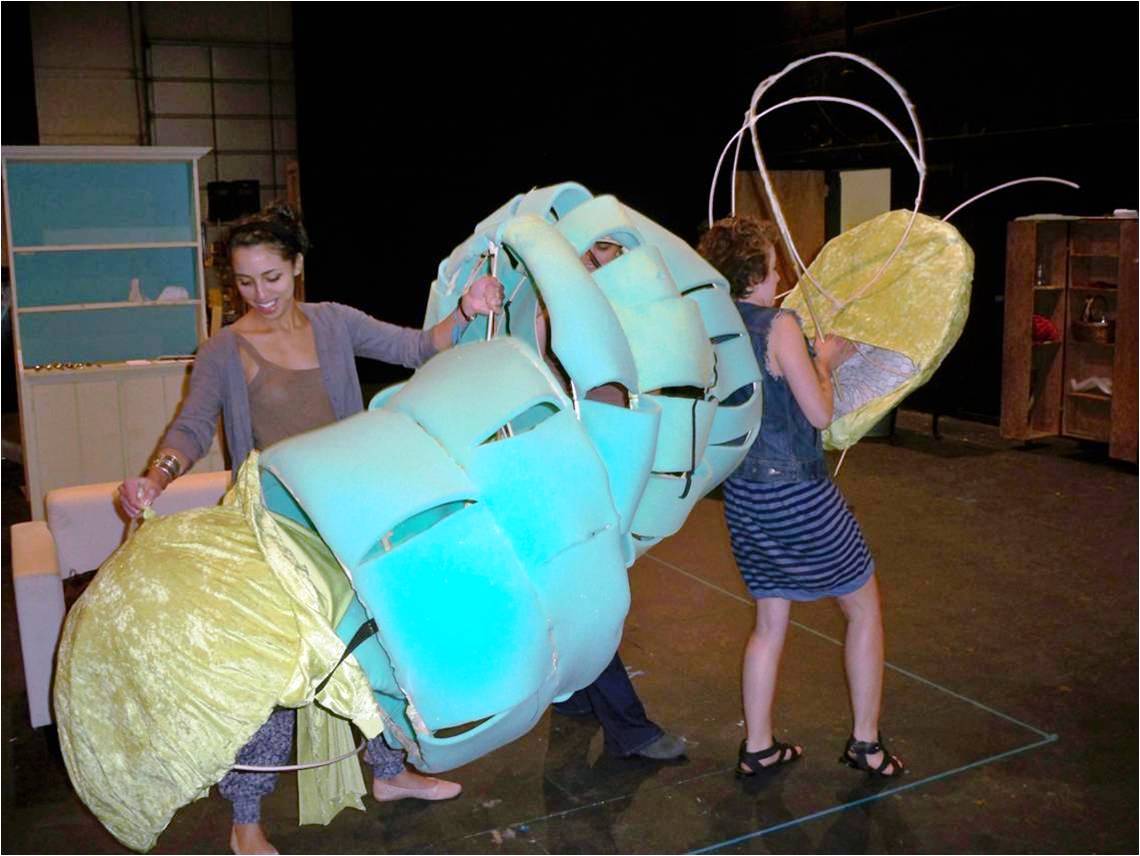 And the same puppet 
in the actual performance
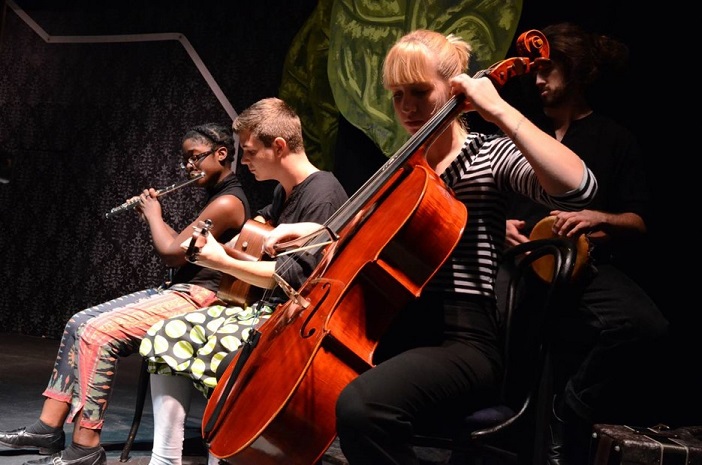 This production drew on the musical talents of our actors
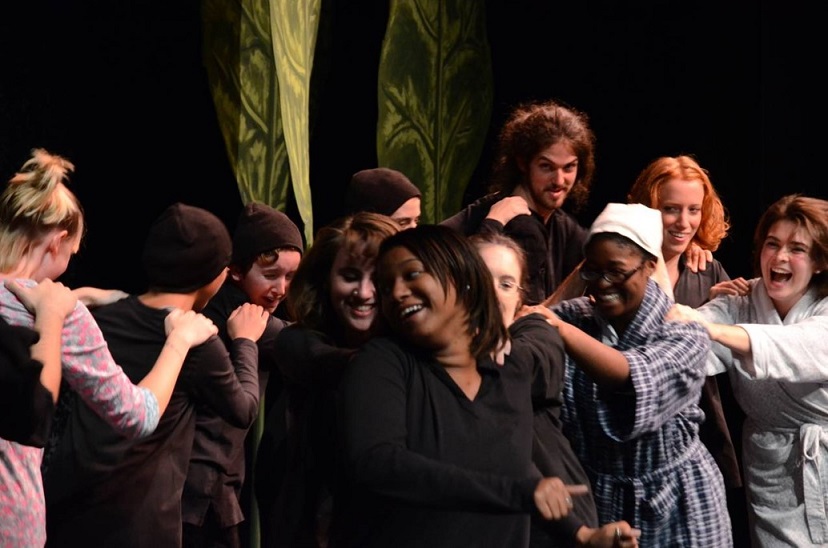 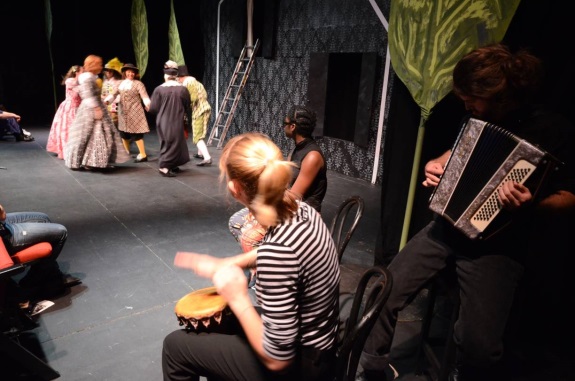 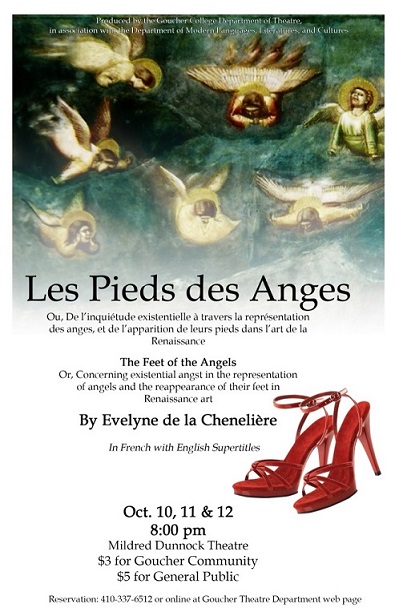 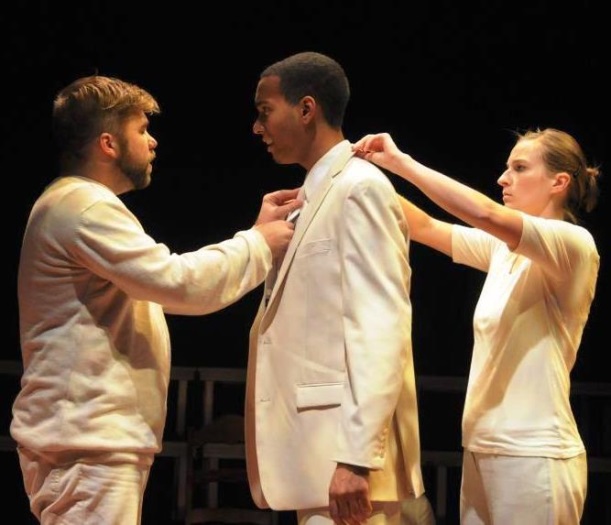 For this play’s many roles, we cast other students, 
        one alumnus, and two faculty members.
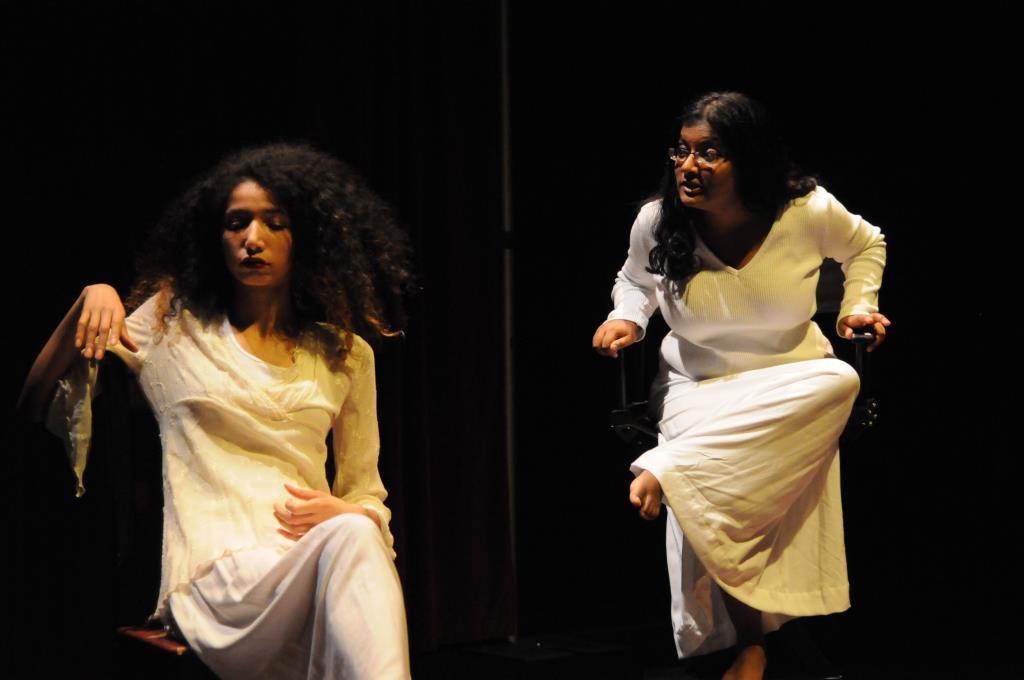 The chorus
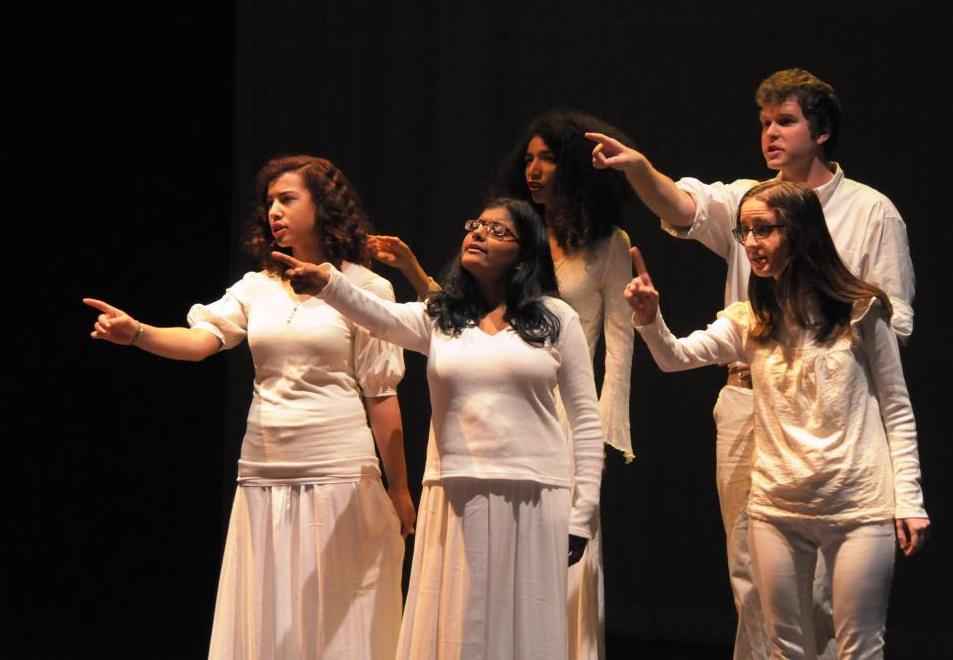 The primary role in this play was shared by two actors
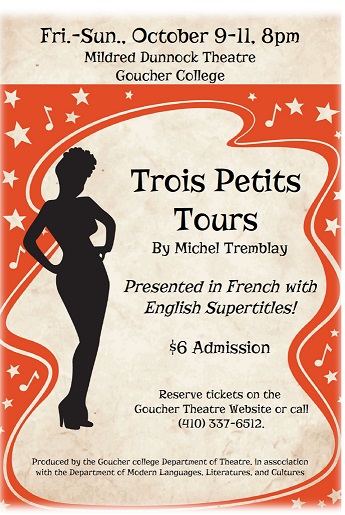 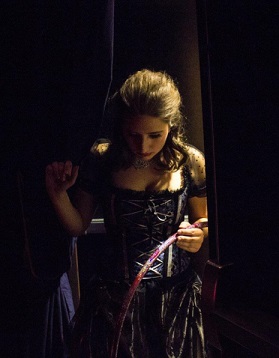 Three short plays by Canadian playwright 
Michel Tremblay
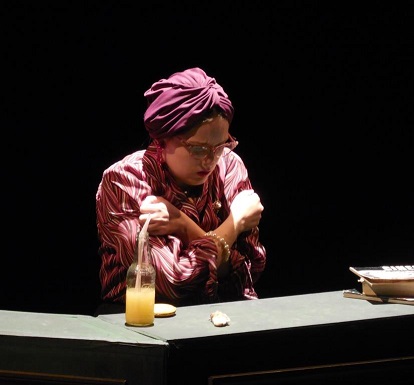 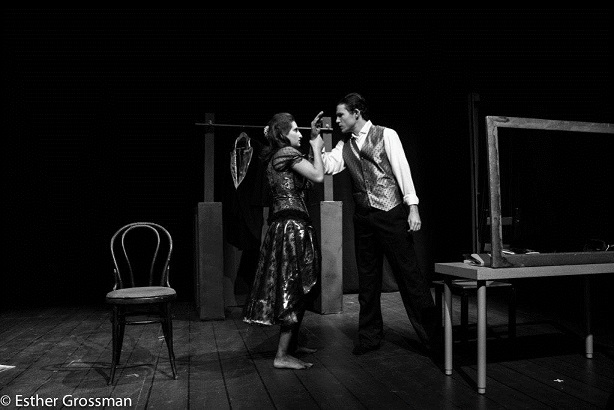 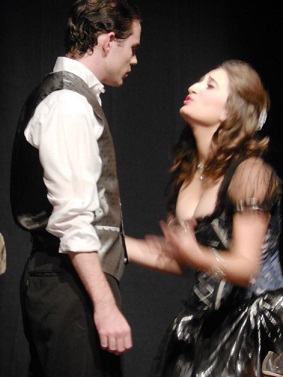 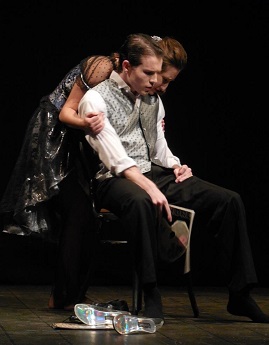 Some students have extensive acting experience while others are performing for the first time.
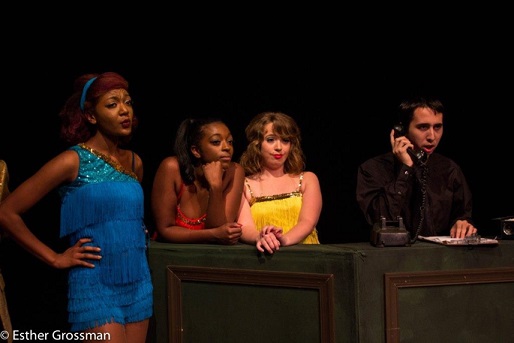 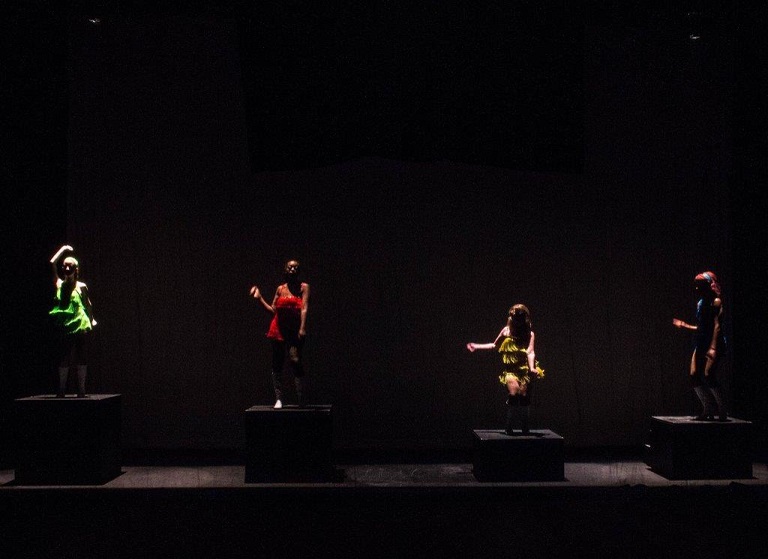 Les danseuses du cabaret Le Coconut Inn
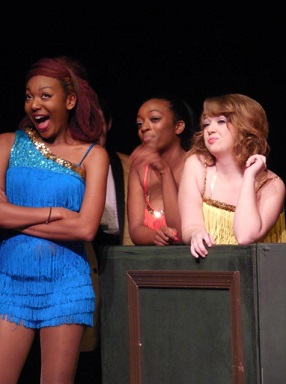 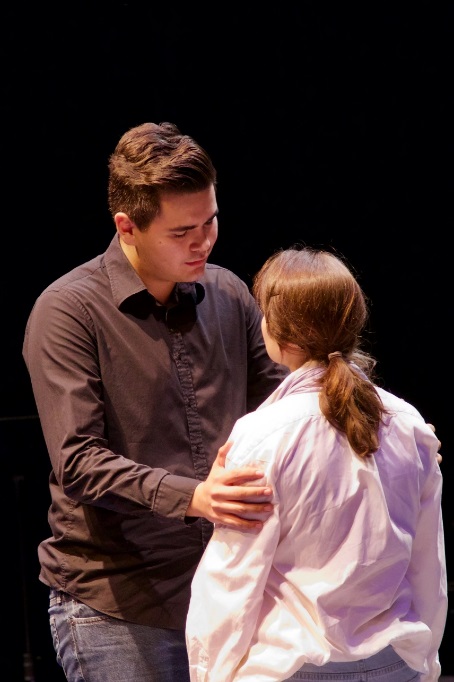 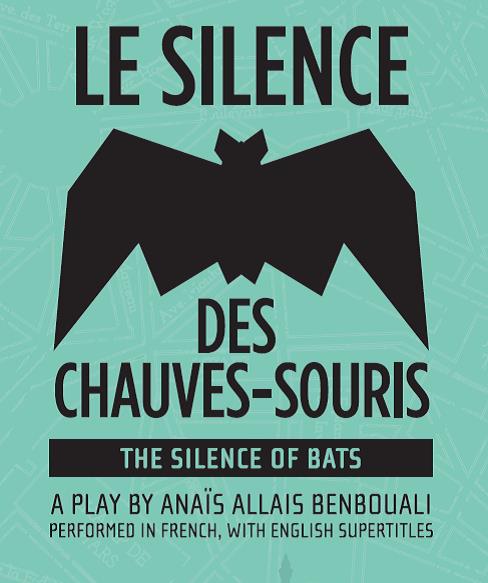 Anaïs Allais Benbouali, contemporary French playwright
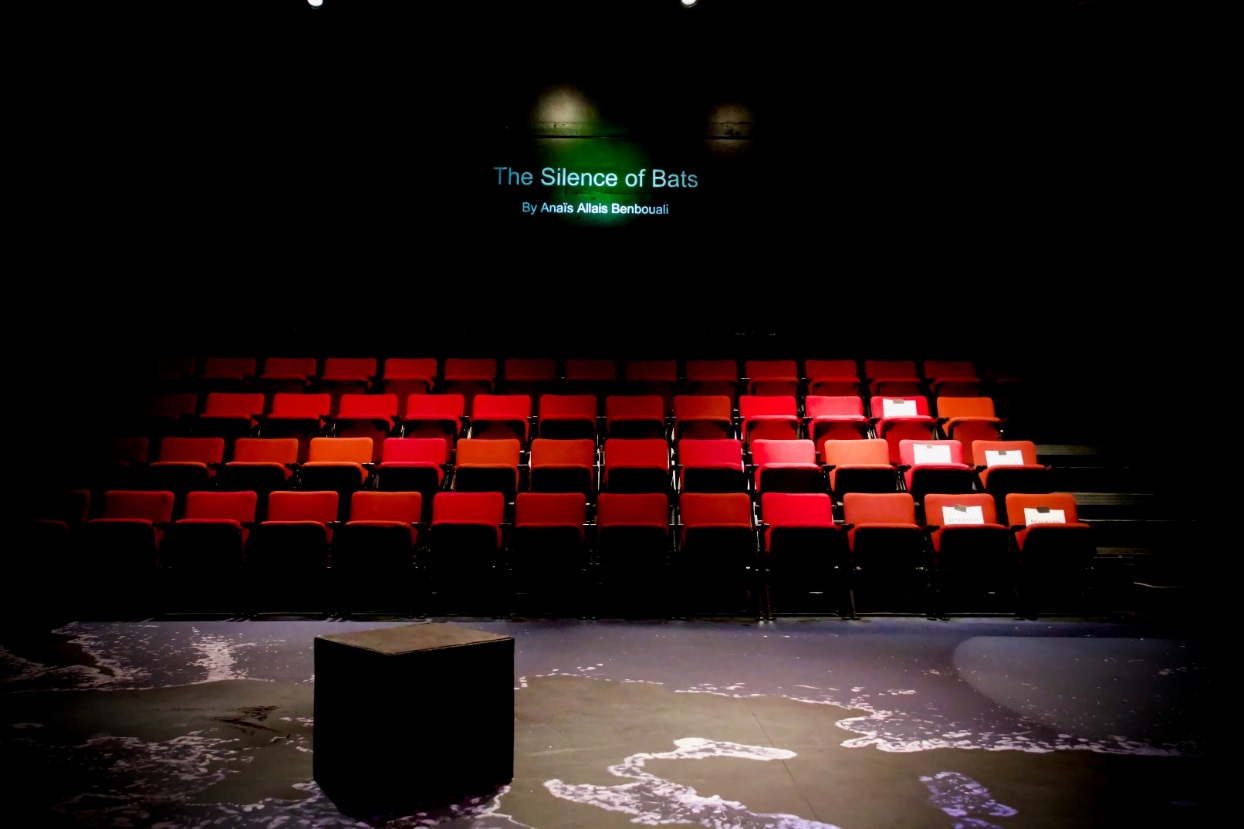 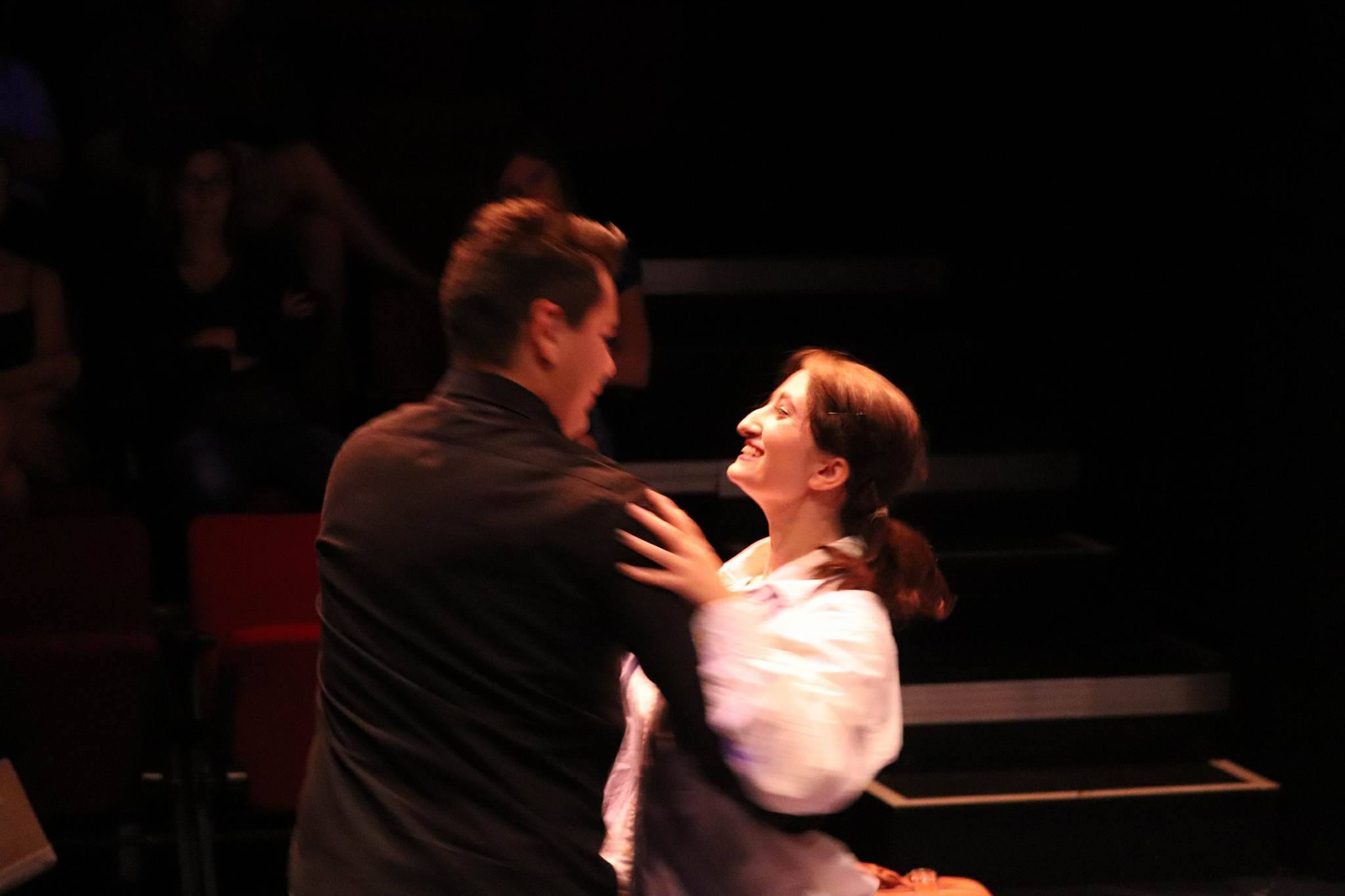 Supertitles projected on both sides of the stage
The story of two young women, 
one French and 
one a refugee
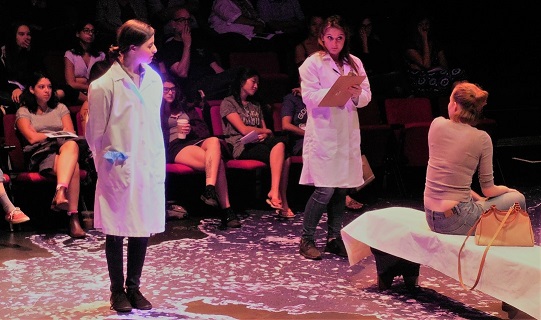 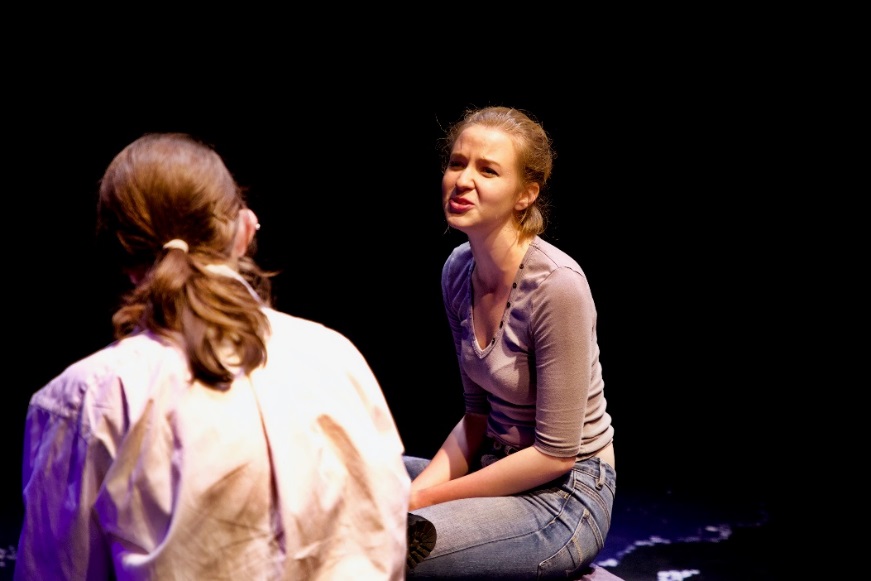 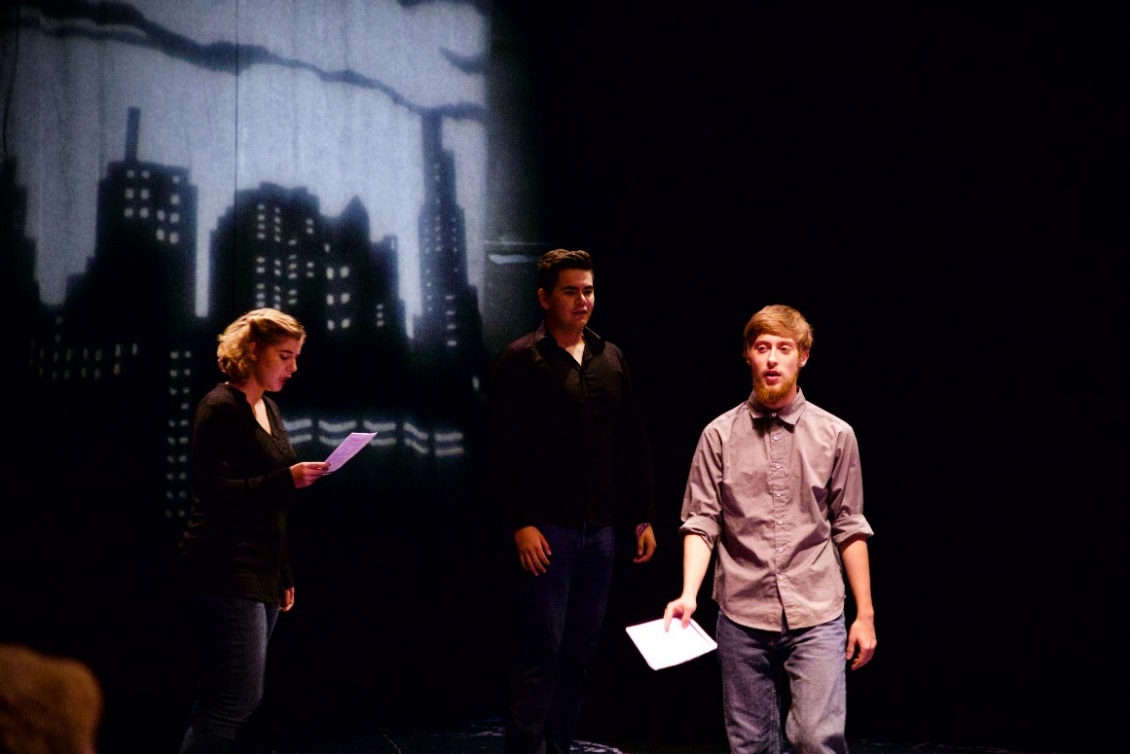 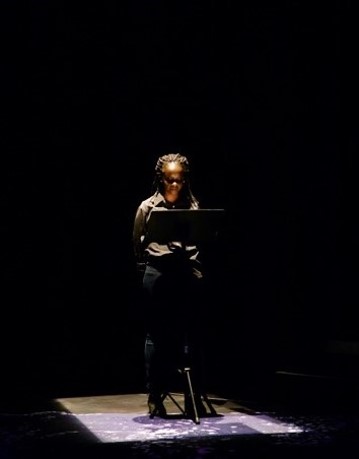 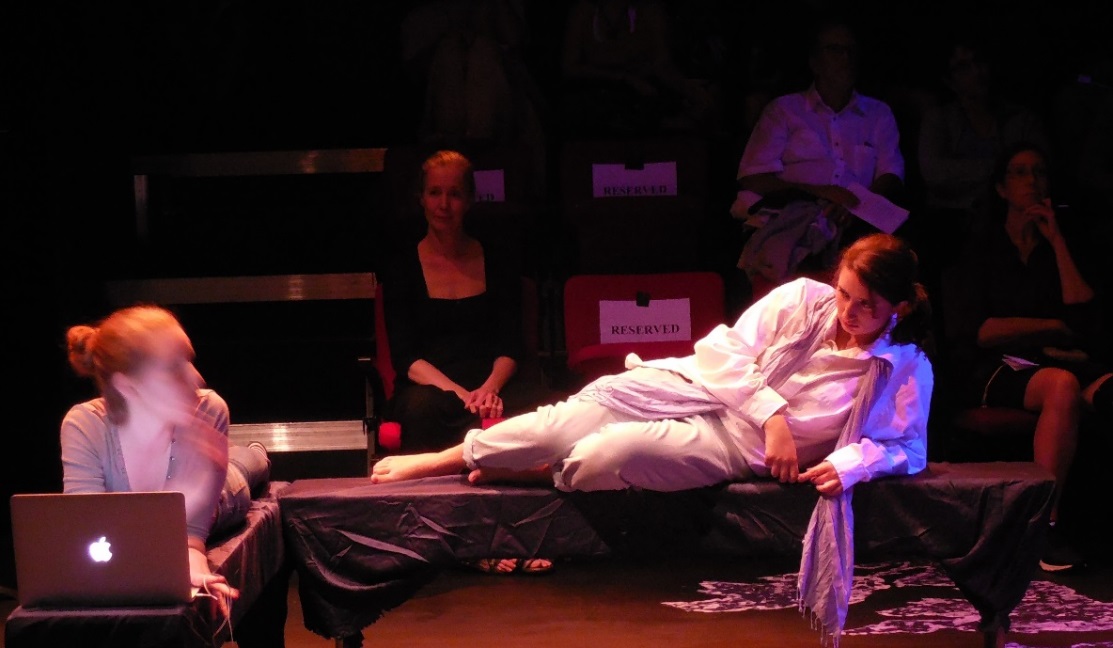 In the lobby display: a student-created Story Map about theatres and people visited abroad
http://istem.maps.arcgis.com/apps/Cascade/index.html?appid=08209ec3acdc41348b61c82a520cc843
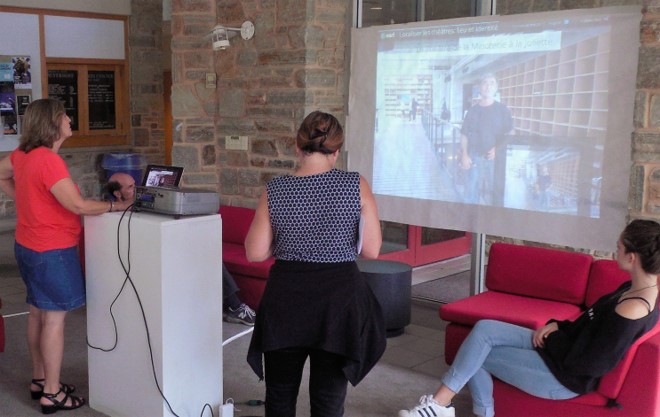 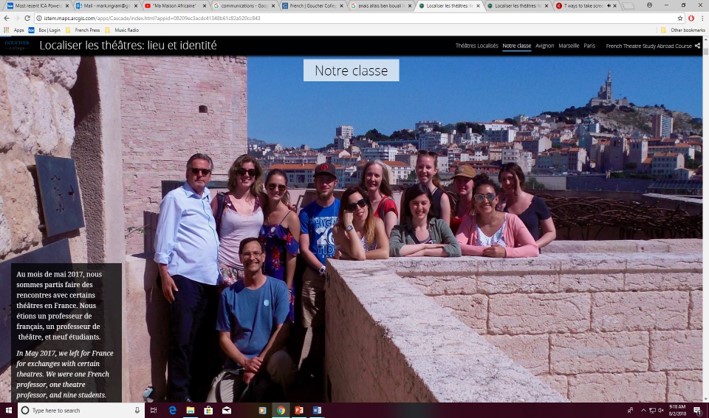 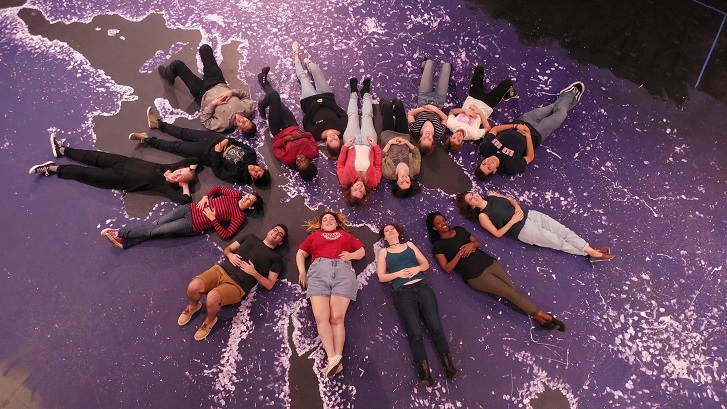 After the final show, crew relax on 
part of the “cartographic” stage design
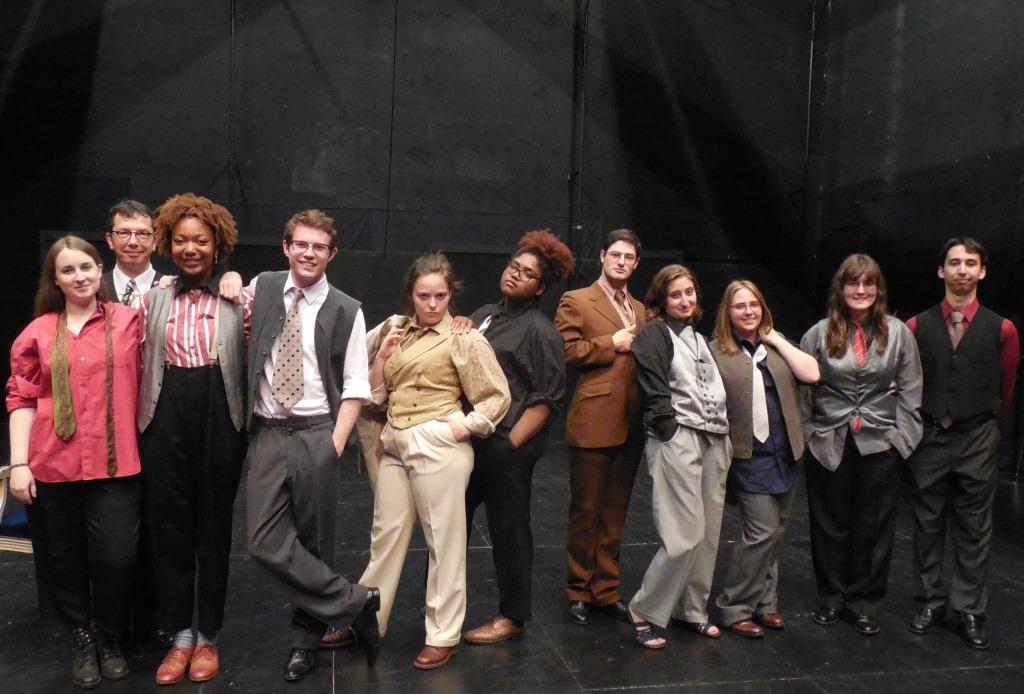 About half our “alums” go on to study a full   semester in France, some with arts-related internships (e.g., the Louvre, La Compagnie Graines de Soleil, le Théâtre de l’Opprimé, 
Le Centre des Riches-Claires).
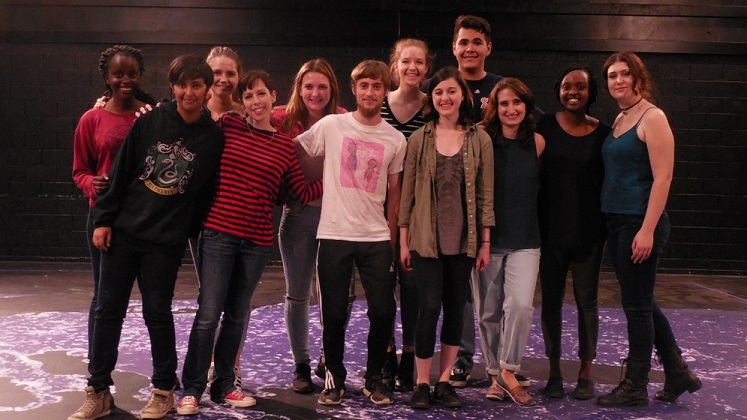 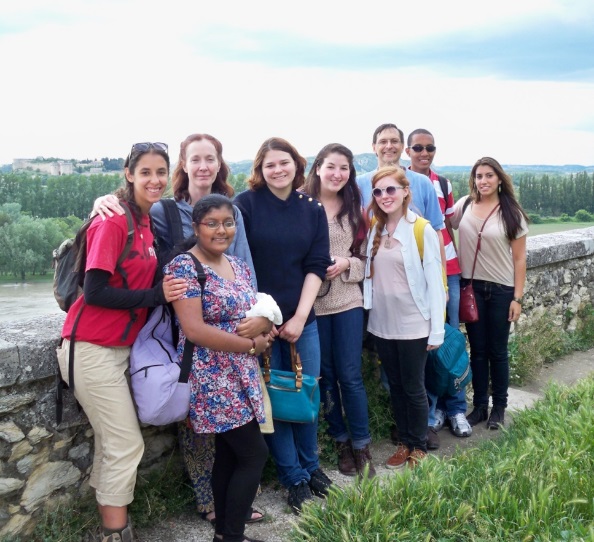 Questions? 
Mark Ingram: mingram@goucher.edu
Rebecca Free: rfree@goucher.edu